CARDIAC ARRHYTHMIAS
An abnormality of cardiac rhythm is called a cardiac arrhythmia. 
Arrhythmia may cause sudden death, syncope, dizziness, palpitations or no symptoms at all. 
Twenty-four-hour ambulatory ECG monitoring and event recorders are often used to detect paroxysmal arrhythmias.
Two main types of arrhythmia
-Bradycardia: the heart rate is slow (<60) , Slower heart rates are more likely to cause symptomatic arrhythmias.

-Tachycardia: the heart rate is fast (>100 beats/min). Tachycardias are more likely to be symptomatic when the arrhythmia is fast and sustained.
>>>They are subdivided into supraventricular tachycardias (SVTs), which arise from the atrium or the atrioventricular junction, and ventricular tachycardias, which arise from the ventricles.
Sinus rhythms and Sinus arrhythmia
The normal cardiac pacemaker is the sinus node with the rate of sinus node discharge under control of the autonomic nervous system with parasympathetic predominating (resulting in slowing of the spontaneous discharge rate). 
Sinus arrhythmia :During inspiration, parasympathetic tone falls and the heart rate quickens, and on expiration the heart rate falls. This variation is normal, particularly in children and young adults, and typically results in predictable irregularities of the pulse.
Bradycardia / Sinus bradycardia
Normal during sleep and in well-trained athletes
Extrinsic to the heart: drug therapy (β-blockers, digitalis and other antiarrhythmic drugs), hypothyroidism, hypothermia, cholestatic jaundice, raised intracranial pressure. 
Intrinsic to the heart: acute ischaemia and infarction of the sinus node (as a complication of MI) and chronic degenerative changes such as fibrosis of the atrium and sinus node (sick sinus syndrome) occurring in elderly people.
Bradycardia / Sinus bradycardia
Sick sinus syndrome:
Bradycardia is caused by intermittent failure of sinus node depolarization (sinus arrest) or failure of the sinus impulse to propagate through the perinodal tissue to the atria (sinoatrial block). 
The slow heart rate predisposes to ectopic pacemaker activity and tachyarrhythmias are common (tachy–brady syndrome). 
The ECG shows severe sinus bradycardia or intermittent long pauses between consecutive P waves (>2 s, dropped P waves)
Sinus arrest:Prolonged absence of sinus node activity (absent P waves) > 3 seconds.
Bradycardia-tachycardia syndrome:
Bradycardia / Sinus bradycardia
Neurally mediated, e.g. carotid sinus syndrome and vasovagal attacks, resulting in bradycardia and syncope
Bradycardia/Heart block
The common causes of heart block are coronary artery disease, cardiomyopathy and, particularly in elderly people, fibrosis of the conducting tissue. 
Block in either the AV node or the His bundle results in AV block, whereas block lower in the conduction system produces right or left bundle branch block.
Atrioventricular block /Three forms
First-degree AV block This is the result of delayed atrioventricular conduction and is reflected by a prolonged PR interval (>0.22 s) on the ECG
Second-degree AV block This occurs when some atrial impulses fail to reach the ventricles:
-Mobitz type I (Wenckebach) block is generally caused by AV node block and results in progressive PR interval prolongation until a P wave fails to conduct, i.e. absent QRS after the P wave. The PR interval then returns to normal and the cycle repeats itself. 
-Mobitz type II block is due to a block at an infra-nodal level so the QRS is widened and QRS complexes are dropped without PR prolongation
-
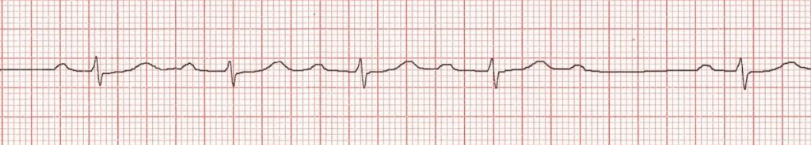 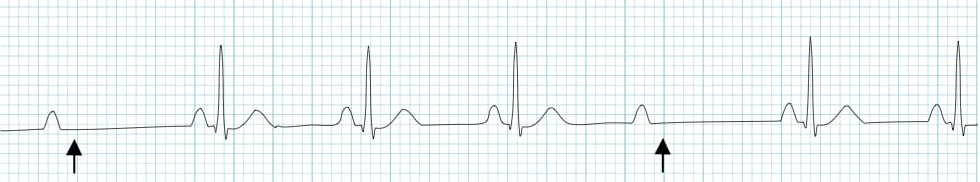 Atrioventricular block /Three forms
Third-degree AV block Complete heart block occurs when there is complete dissociation between atrial and ventricular activity; P waves and QRS complexes occur independently of one another and ventricular contractions are maintained by a spontaneous escape rhythm originating below the site of the block in the: 
-His bundle : gives rise to a narrow complex QRS at a rate of 50–60 beats/min.
-His-Purkinje system (i.e. distally) – gives rise to a broad QRS complex (>0.12 s), is slow (<40)
Tachycardias /Supraventricular tachycardias
SVTs arise from the atrium or the atrioventricular junction. Conduction is via the His-Purkinje system and the QRS shape during tachycardia is usually similar to that seen in the same patient during baseline rhythm.
Sinus tachycardia
Sinus tachycardia is a physiological response during exercise and excitement. It also occurs with fever, pain, anaemia, heart failure, thyrotoxicosis, acute pulmonary embolism, hypovolaemia and drugs (e.g. catecholamines and atropine).
Atrioventricular junctional tachycardias
Tachycardia arises as a result of re-entry circuits in which there are two separate pathways for impulse conduction. They are usually referred to as paroxysmal SVTs and are often seen in young patients with no evidence of structural heart disease
Atrioventricular nodal re-entry tachycardia
AVNRT is the most common type of SVT and is twice as common in women as in men. It is due to the presence of a ‘ring’ of conducting pathway in the AV node, of which the ‘limbs’ have differing conduction times and refractory periods. 
This allows a re-entry circuit and an impulse to produce a circus movement tachycardia. 
On the ECG, the P waves are either not visible or are seen immediately before or after the QRS complex ,The QRS complex is usually of normal shape because the ventricles are activated in the normal way
There are two pathways within the AV node:
The slow pathway (alpha): a slowly-conducting pathway with a short refractory period.
The fast pathway (beta): a rapidly-conducting pathway with a long refractory period.
1) A premature atrial contraction (PAC) arrives while the fast pathway is still refractory, and is directed down the slow pathway2) The ERP in the fast pathway ends, and the PAC impulse travels retrogradely up the fast pathway3) The impulse continually cycles around the two pathways
During normal sinus rhythm, electrical impulses travel down both pathways simultaneously. The impulse transmitted down the fast pathway enters the distal end of the slow pathway and the two impulses cancel each other out
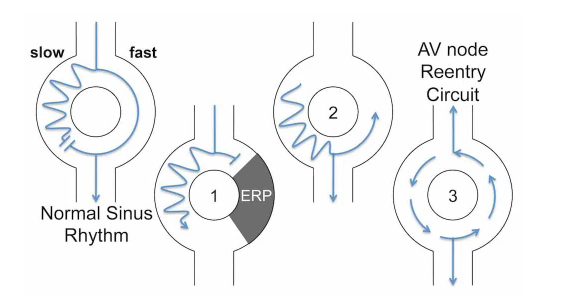 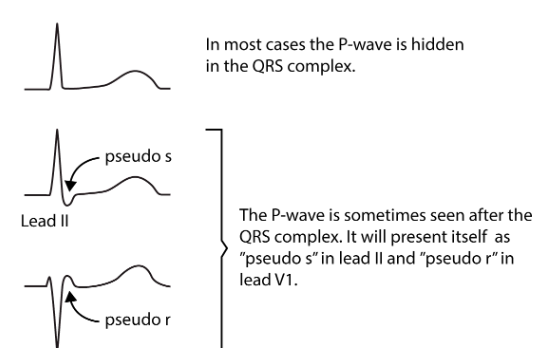 Atrioventricular reciprocating tachycardia
AVRT is due to the presence of an accessory pathway that connects the atria and ventricles and is capable of antegrade orretrograde conduction, or both. 
In contrast to AVNRT, each part of the circuit is activated sequentially in, so atrial activation occurs after ventricular activation and the P wave is usually clearly seen between the QRS and T wave.
Atrioventricular reciprocating tachycardia
Wolff–Parkinson–White syndrome is the best-known type of AVRT in which there is an accessory pathway (bundle of Kent) between atria and ventricles. 
The resting ECG in Wolff–Parkinson–White syndrome shows evidence of the pathway’s existence if the path allows some of the atrial depolarization to pass quickly to the ventricle before it gets through the AV node. 
The early depolarization of part of the ventricle leads to a shortened PR interval and a slurred start to the QRS (delta wave).
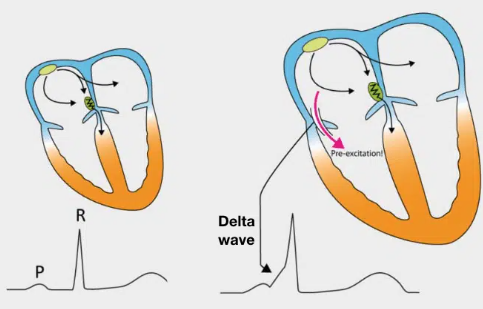 Atrial tachyarrhythmias
AF, flutter, tachycardia and ectopic beats all arise from the atrial myocardium. In some cases, automaticity is acquired by damaged atrial cells. 
They share common etiologies. 
 Baseline investigations in a patient with an atrial arrhythmia include an ECG, thyroid function tests and transthoracic echocardiogram
Atrial fibrillation
AF is the most common arrhythmia and occurs in 15% of patients over 75 years of age.
Atrial activity is chaotic and mechanically ineffective. The AV node conducts a proportion of the atrial impulses to produce an irregular ventricular response – giving rise to an irregularly irregular pulse.
There are no clear P waves on the ECG (, only a fine oscillation of the baseline (so-called fibrillation or f waves).
Atrial flutter
Atrial flutter is often associated with AF. 
The atrial rate is typically 300 beats/ min and the AV node usually conducts every second flutter beat, giving a ventricular rate of 150 beats/min.
The ECG (Fig. 10.11A) characteristically shows ‘sawtooth’ flutter waves (F waves).
Ventricular tachyarrhythmias/Ventricular ectopic premature beats (extrasystoles)
These are asymptomatic or patients complain of extra beats, missed beats or heavy beats. 
The ectopic electrical activity is not conducted to the ventricles through the normal conducting tissue and thus the QRS complex on the ECG is widened, with a bizarre configuration
Sustained ventricular tachycardia
Sustained ventricular tachycardia Ventricular tachycardia (VT) and ventricular fibrillation (VF) are usually associated with underlying heart disease. 
The ECG in sustained VT (>30 s) shows a rapid ventricular rhythm with broad abnormal QRS complexes
Non-sustained ventricular tachycardia
This is defined as VT>=3  consecutive beats but lasting less than 30 s
Ventricular fibrillation
VF is a very rapid and irregular ventricular activation with no mechanical effect and hence no cardiac output. 
The patient is pulseless and becomes rapidly unconscious, and respiration ceases (cardiac arrest). 
Treatment is immediate defibrillation
Long QT syndrome
Ventricular repolarization (QT interval) is greatly prolonged which predispose to polymorphic VT (Torsade de pointes)
rapid irregular sharp QRS complexes that continuously change from an upright to an inverted position on the ECG), that usually terminates spontaneously but may degenerate into VF.